Contoh Soal EVM
Soal no 1
PV/BCWS  anggaran rencana sampai periode tertentu terhadap volume rencana proyek yang akan dikerjakan atau  realisasi dari volume dan biaya pekerjaan
EV/BCWP anggaran rencana proyek pada periode tertentu terhadap apa yang telah dikerjakan pada volume pekerjaan aktual
AC/ACWP  anggaran aktual yang dihabiskan  untuk pelaksanaan pekerjaan pada keadaan volume pekerjaan aktual
Soal no 2
Pada minggu ke 6
PV atau BCWS atau rencana anggaran biaya total proyek  (BCAC) = $73.000
PV atau BCWS akhir bulan ke -6 (cost rencana dan volume rencana)
	PV 6th = $3000 + $3000 + $4000 + $7500 + $9.500 + $12.500 = $39.500
EV atau BCWP akhir bulan ke -6 (cost rencana dan volume aktual)
	EV 6th = $1500 + $1500 + $2500 + $6000 + $4000 + $5000 = $20.500
ACWP akhir bulan ke -6 (cost rencana dan volume aktual)
	AC 6th = $1750 + $2000 + $3250 + $6500 + $6000 + $8000 = $27.500
Kinerja jadwal
Kinerja Jadwal Proyek :
Penyimpangan Jadwal
SV = EV 6th – PV 6th = $20.500- $19.000 = -$19.000 <0
Indeks kinerja jadwal
	SPI = EV 6th / PV 6th  = 20.500 / 39.500 = 0,5189 <1
Jadwal aktual lebih lambat dari jadwal rencana
Kinerja biaya proyek
Kinerja biaya proyek
	Penyimpangan Biaya 
	CV = EV 6th – AC 6th  = $20.500 - $27.500 = -$7000 < 0
Indeks Kinerja Biaya
	CPI = EV 6 th / AC 6 th = $20.500 / 27.500 = 0,745 <1
Pembiayaan aktual melampaui rencana
Perkiraan jadwal penyelesaian proyek
	ECD = (sisa waktu / SPI) + waktu terpakai
		= (12-6)/ 0,5189 + 6 = 17,6 minggu
		terjadi keterlambatan 100-17,6/12 = -46,7%

Perkiraan Biaya penyelesaian Proyek
	Forecasted cost at completion = (sisa anggaran/CPI) 
	Forecasted cost to completion = (sisa anggaran/CPI) + AC
	EAC atau FCTC = (sisa anggaran/CPI) + AC 6th
	  		   = (Total Biaya (BCAC) – AC 6th)/ CPI + AC 6th
	                     = ($73.000 - $20.500)/0,745 + $27.500
	                     = $97.970
Terjadi penambahan biaya 100-$97.970/$73.000 = -34,2%
S Curve
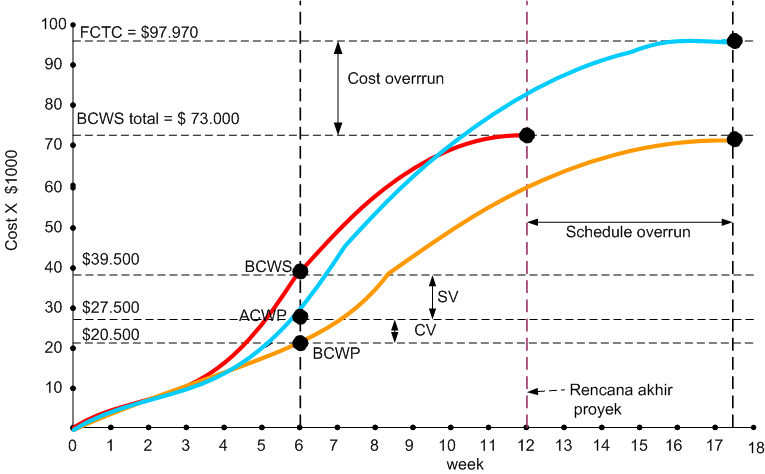 Penjelasan
Bila anggaran sesuai rencna maka anggaran total proyek adalah $73.000 dengan durasi proyek 12 minggu
Dalam keadaan aktual, pada minggu ke 6 kurva EV berada di bawah kurva PV  proyek mengalami keterlambatan (SV)
Kurva AC diatas kuva EV pembiayaan aktual proyek melebihi biaya  yang dianggarkan (CV)
Penyelesaian proyek bertambah dari 12 minggu menjadi 17,6 minggu (Schedule overrun)
Earned value pada baseline minggu ke 6  $ 20.500, sehingga defisit $27.500 -$20.500 = $7000
Tabel Schedule performance index
PV, EV, dan AC di akumulasikan secara kumulatif
SPI= EV/PV
CPI= EV/AC
Grafik SPI dan CPI
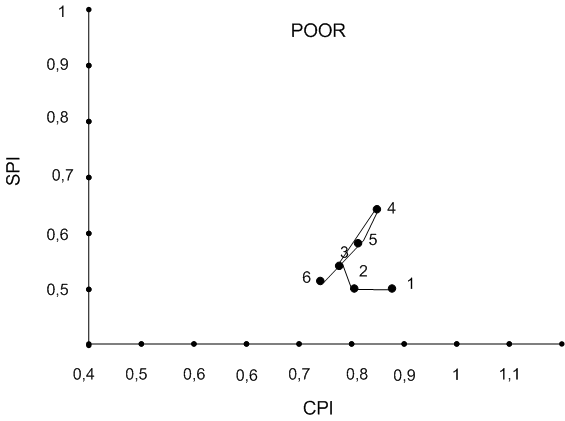 Sumber Buku Manajemen Proyek, Perencanaan, Penjadwalan&Pengendalian Proyek,  Ir. Abrar Husen, MT